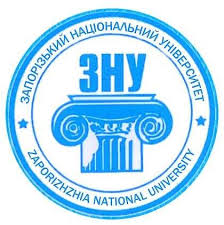 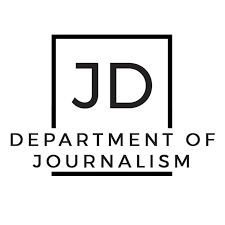 Презентація курсу
Професійно-орієнтований практикум іноземною мовою
Опис і мета курсу
Здатність спілкуватися іноземною (англійською) мовою є ключовою компетенцією сучасного медійника, конкурентоспроможного на ринку праці. Мета курсу – сформувати навички англомовного спілкування магістрів у галузі журналістики, реклами, ПР і медіа комунікацій. Дисципліна розрахована на два семестри.
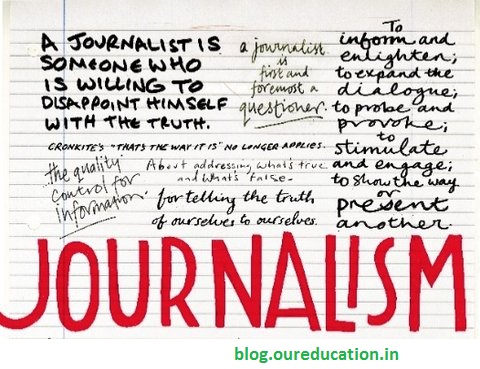 Під час вивчення курсу ви навчитеся:
Осінній семестр присвячено написанню мас-медійних матеріалів (новин, реклами, прес-релізів), підготовці фахового резюме і CV, ділового листування, практиці говоріння у професійних ситуаціях, особливостям медійної термінології.
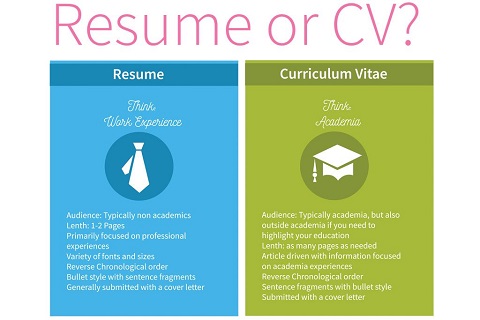 Під час вивчення курсу ви навчитеся:
Розділ, який викладається у весняному семестрі присвячено науці і дослідницькій діяльності. Курс допоможе підготуватися до написання кваліфікаційної роботи магістра, зорієнтуватися у міжнародних вимогах до наукових мас-медійних досліджень, зібрати англомовний матеріал, необхідний для власного дослідження, познайомитися з сучасними можливостями професійних грантових програм для фахівців-медійників
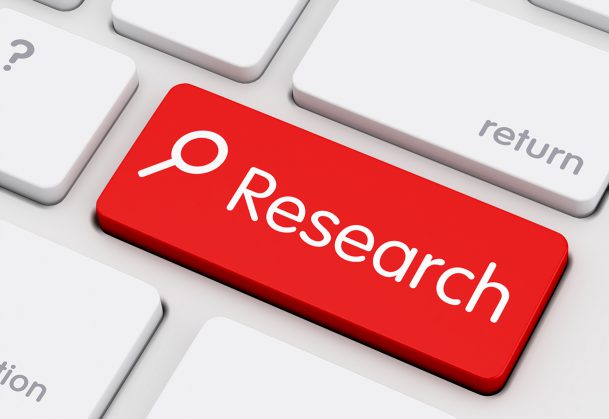 Викладач
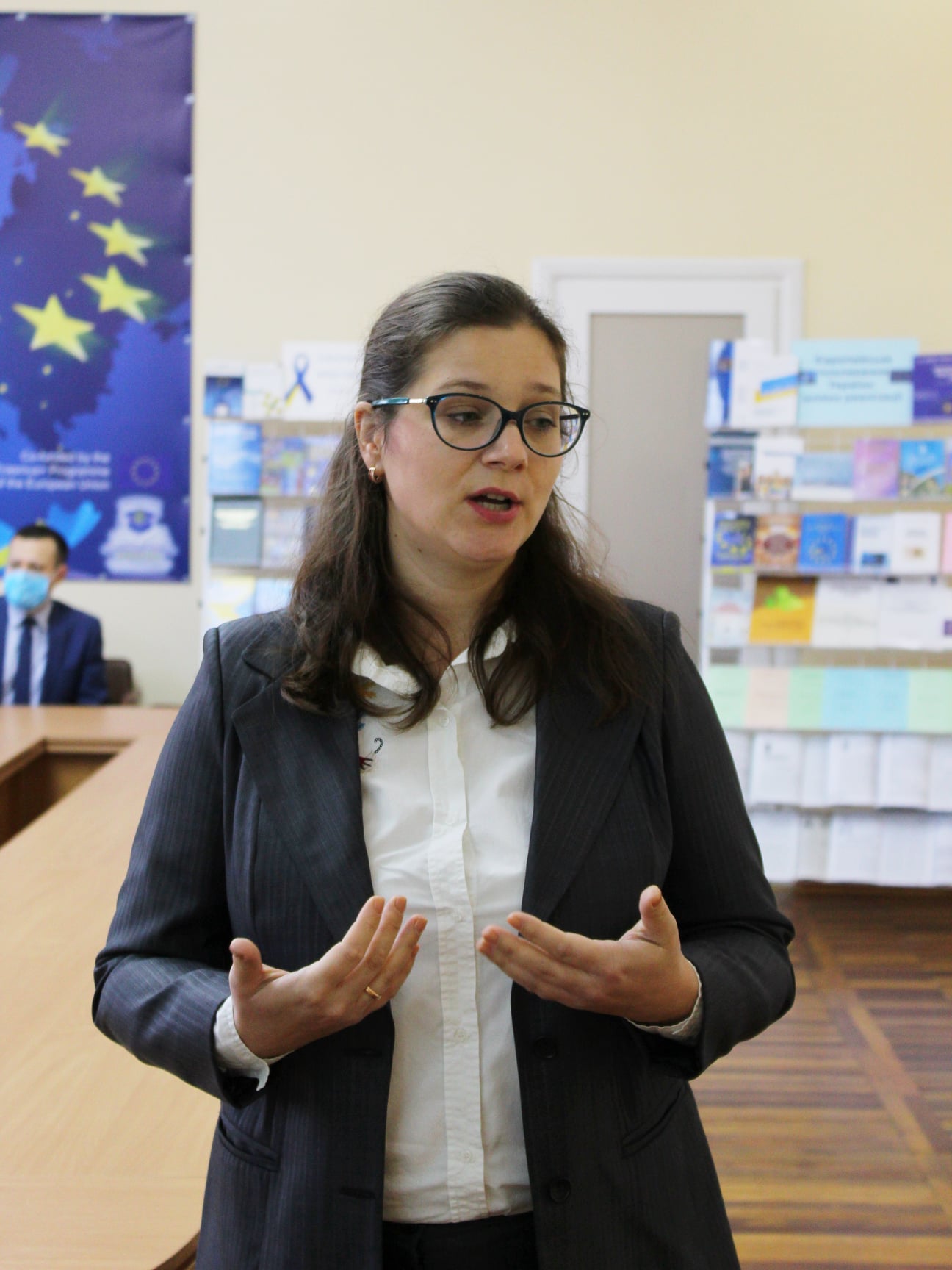 Катерина Григорівна Сіріньок-Долгарьова
кандидат наук із соціальних комунікацій, доцент кафедри журналістики (207 ауд.,2й корп. ЗНУ, тел. кафедри – 289-12-24). 
E-mail: sirinyok.dolgaryova@gmail.com
Наукові інтереси: міжнародна журналістика, європейські студії, англомовні медіа, онлайн-журналістика, медіаграмотність, журналістська освіта, освітній менеджмент.